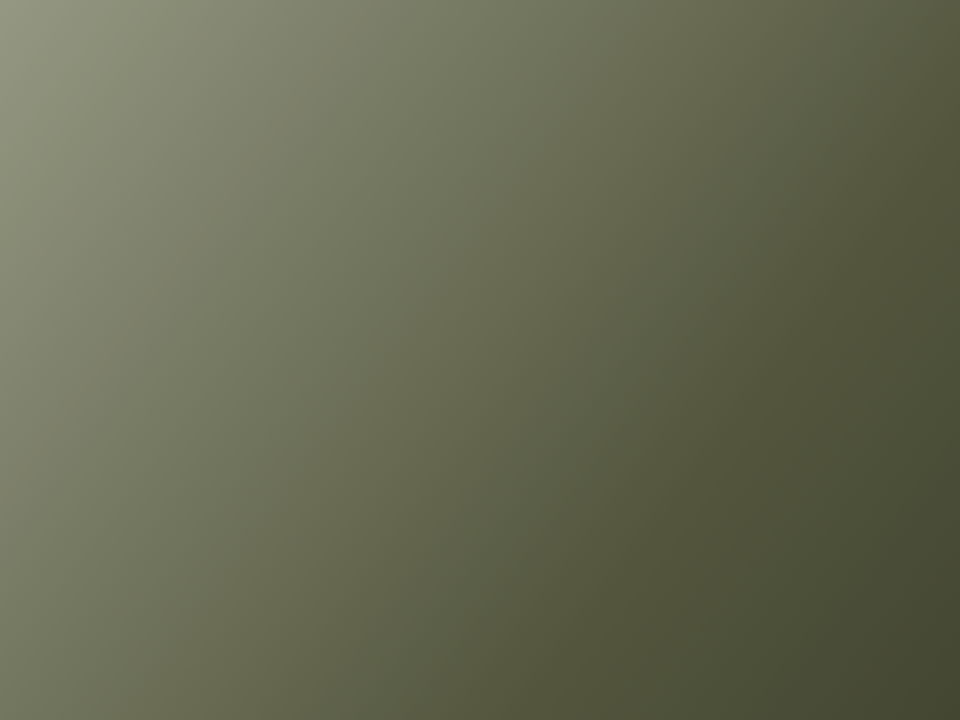 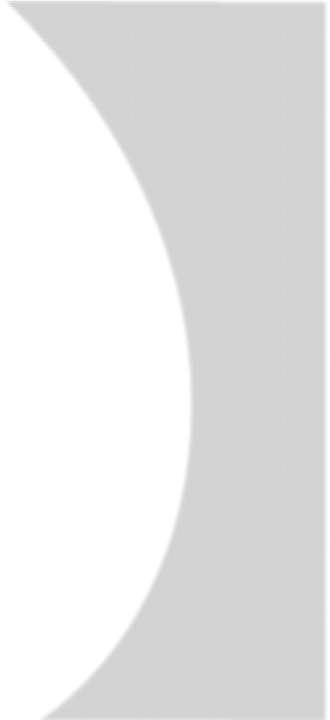 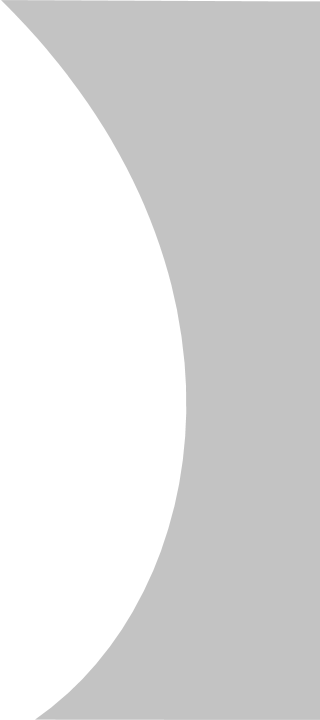 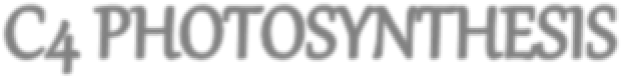 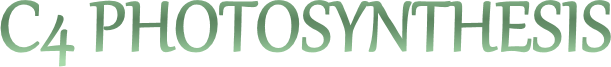 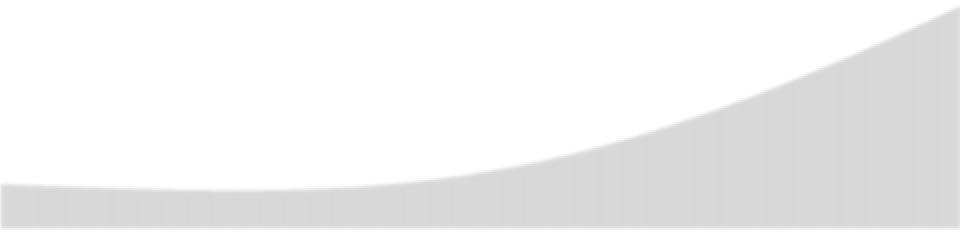 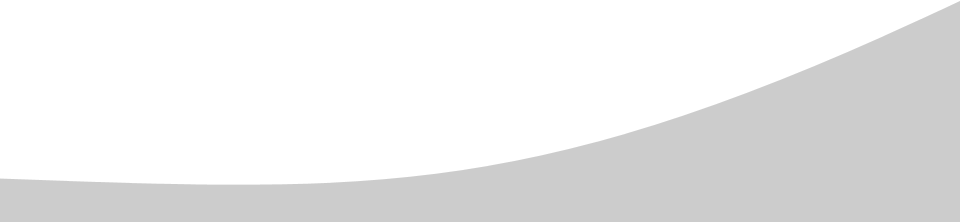 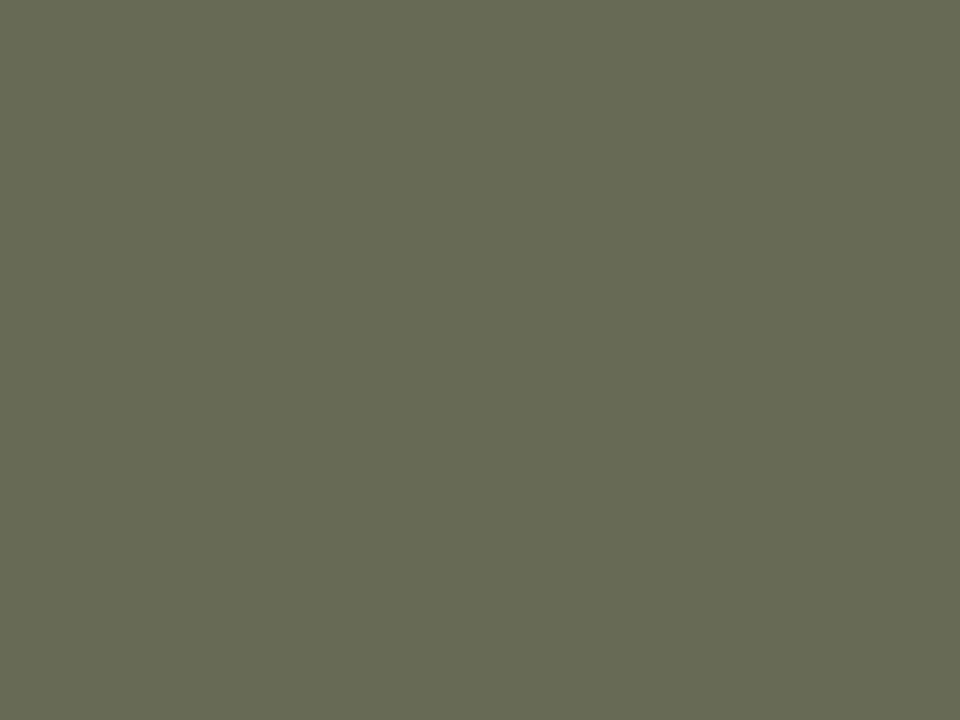 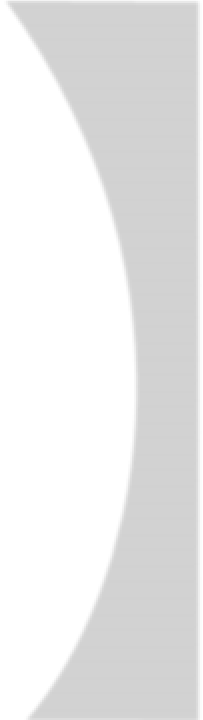 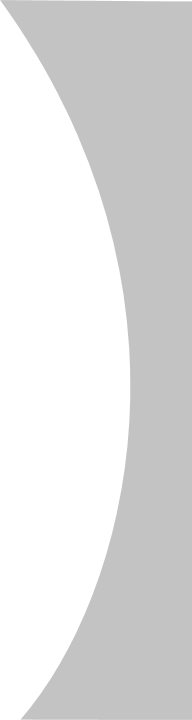 C4 Plant:
The plant whose first product of photosynthesis
is 4 carbon compound is called C4 plant.
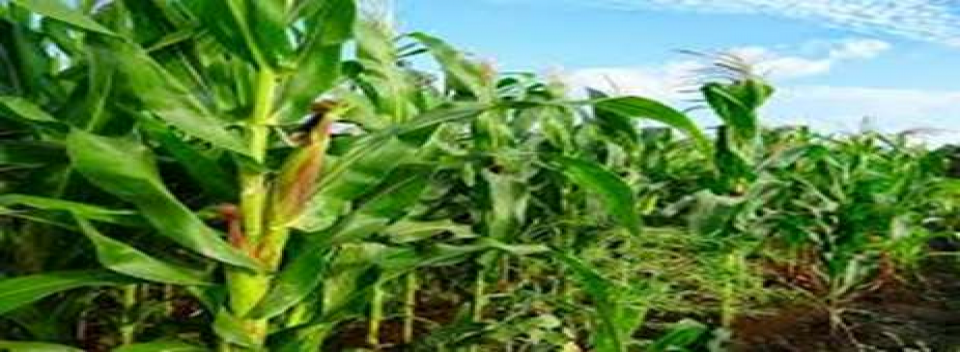 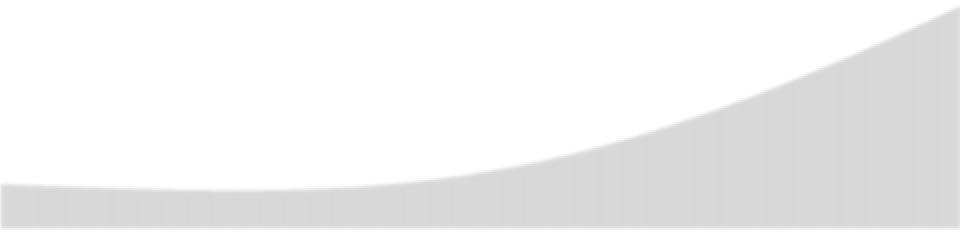 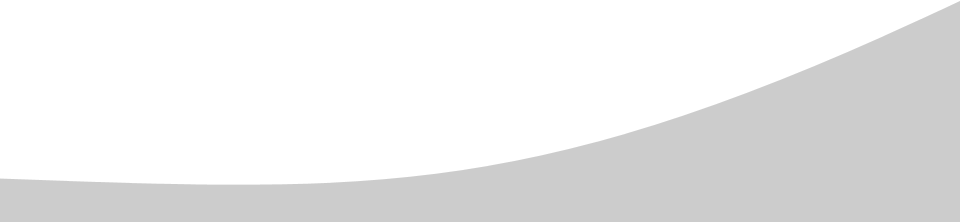 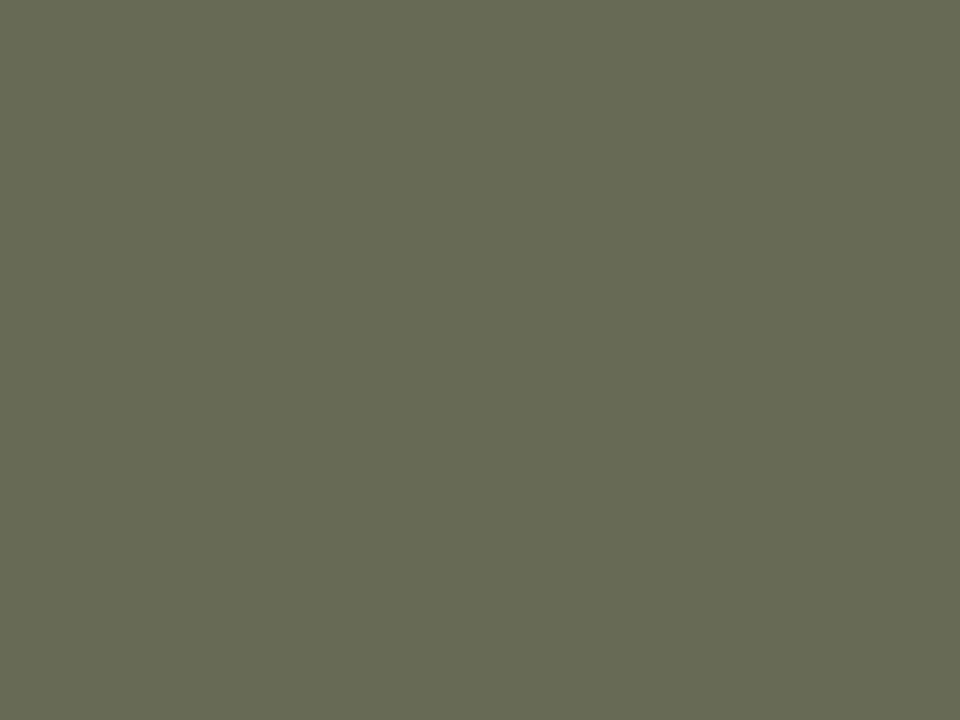 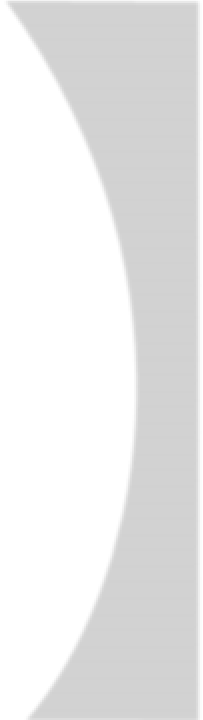 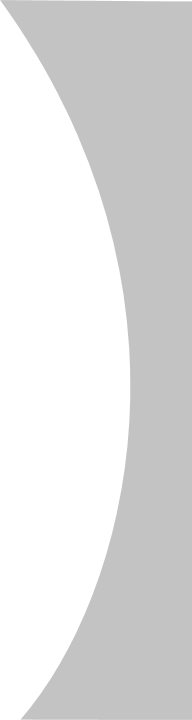 Why plant use C4 mechanism ?
Some plants which live in drought, at high
temperature and nitrogen and co2 limitation
environment. They use c4 mechanism.
Because C4 plant fix more co2 as compare to
the C3 plant due to having kranz anatomy.
They also avoid photorespiration process.
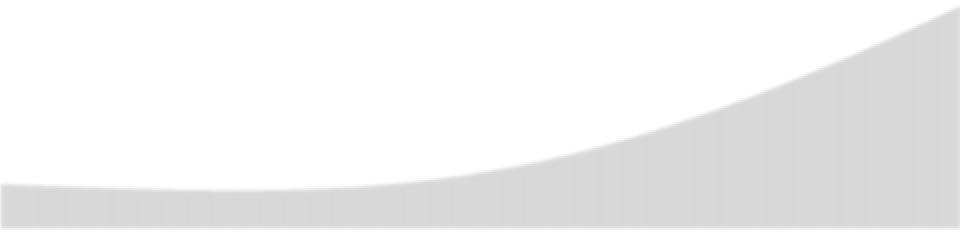 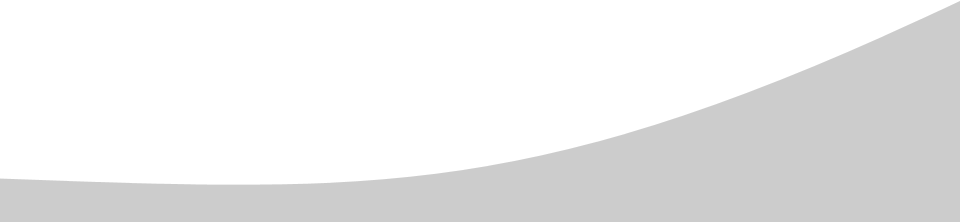 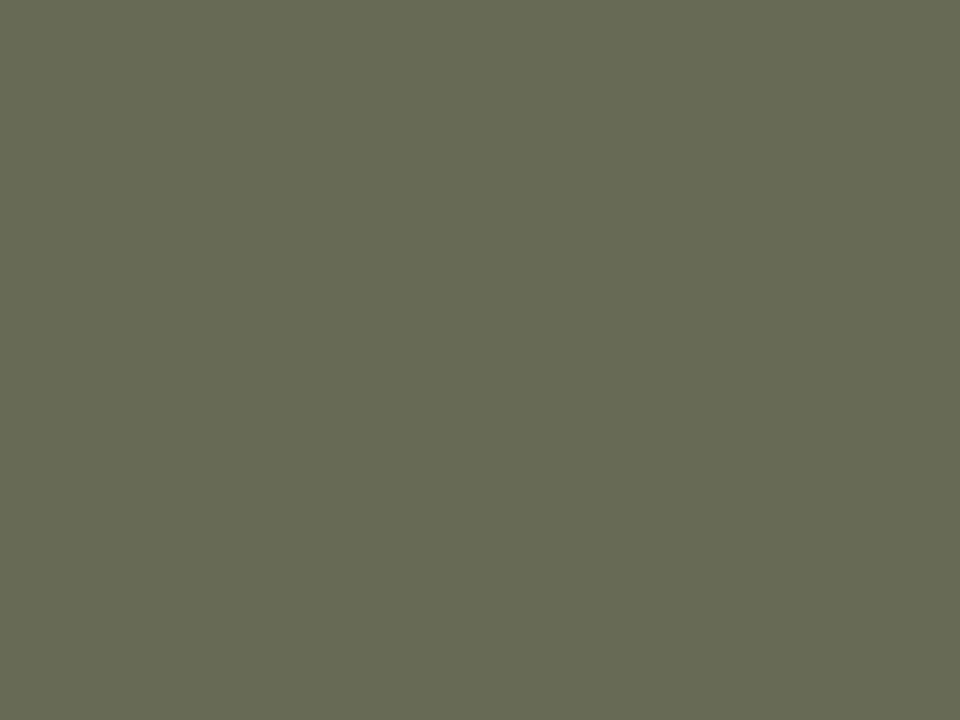 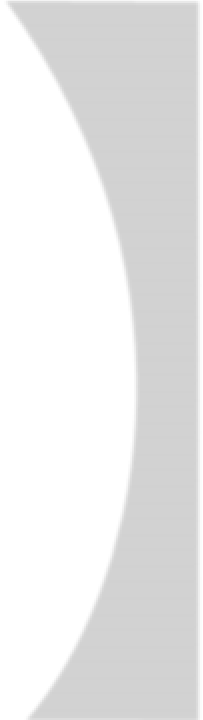 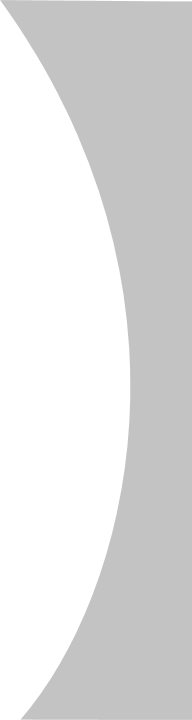 Why plant use C4 mechanism
?
C4 enzyme fix carbon
more efficiently as
compared to c3 plant who fix also oxygen
during carbon fixation process.
Fixation  of  oxygen  start  the  process  of
photorespiration instead of carboxylation of
substrate, substrate oxidized and as a result
loss
start
photorespiration.
and
the
process
of
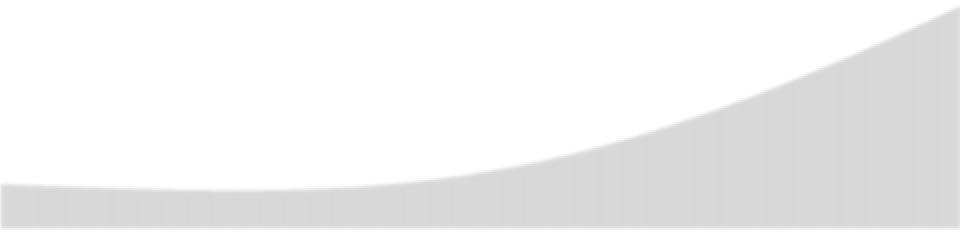 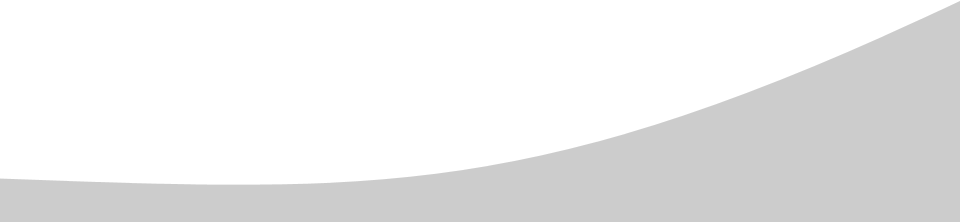 This process occur due to dual activity of
rubissco
such
oxygenase and carboxylase activity.
present
in
c3
plant
as
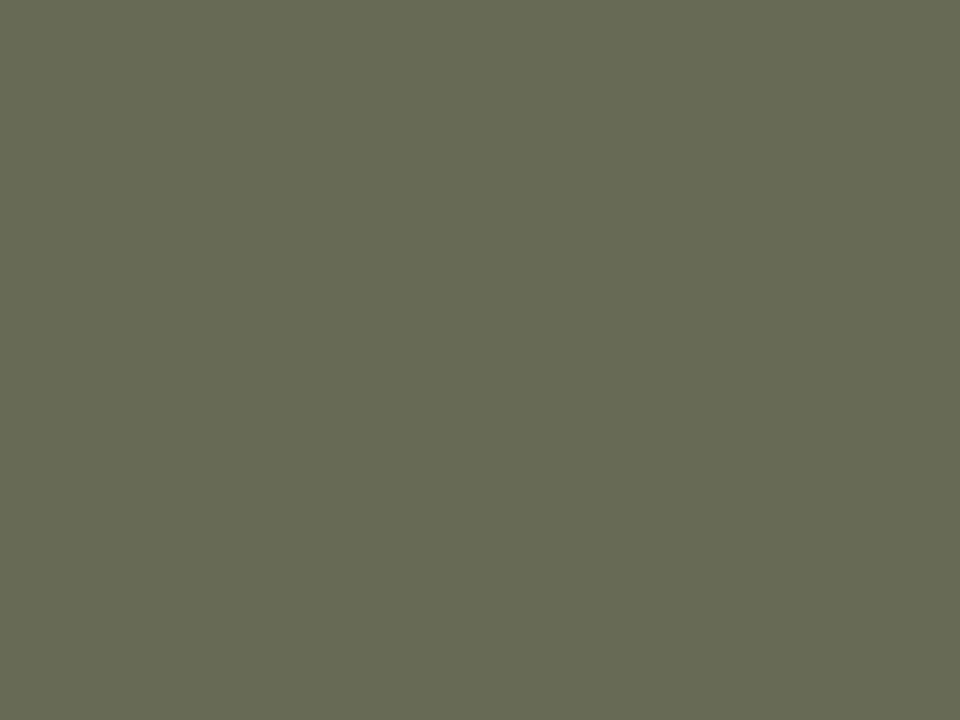 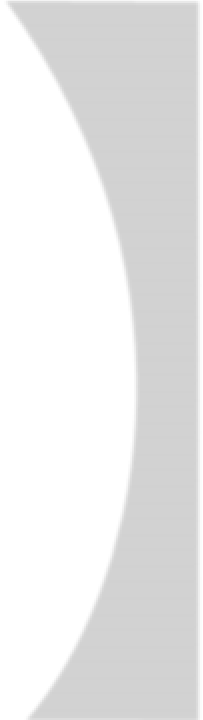 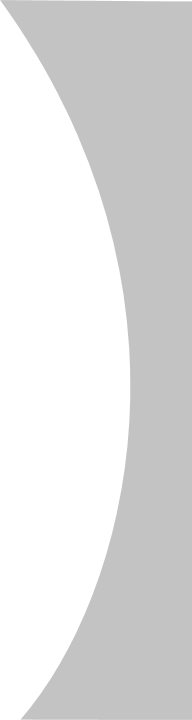 Kranz anatomy:
Their vascular bundles are surrounded by two
rings of cells
Inner ring
contain bundle sheat cells (bundle sheat cells
contain starch rich chloroplast lacking grana.
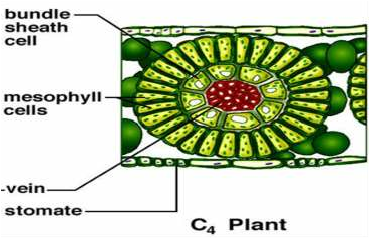 Outer ring contain
Mesophyll cells
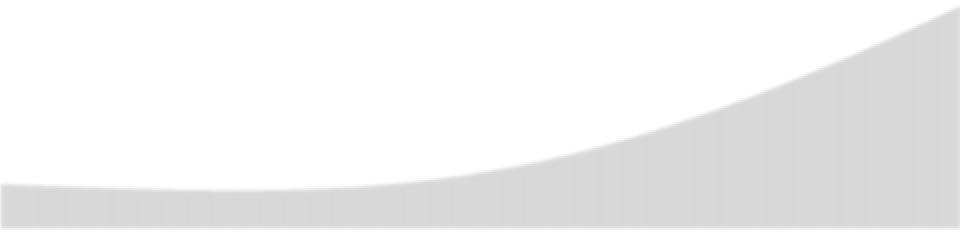 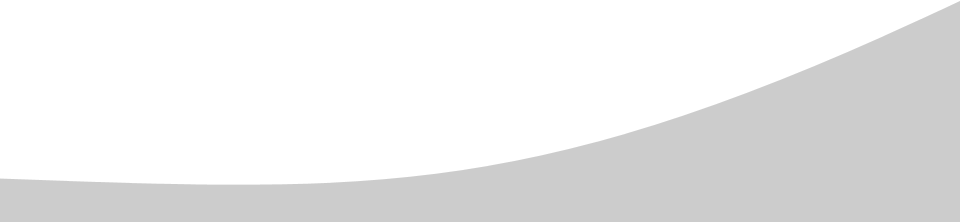 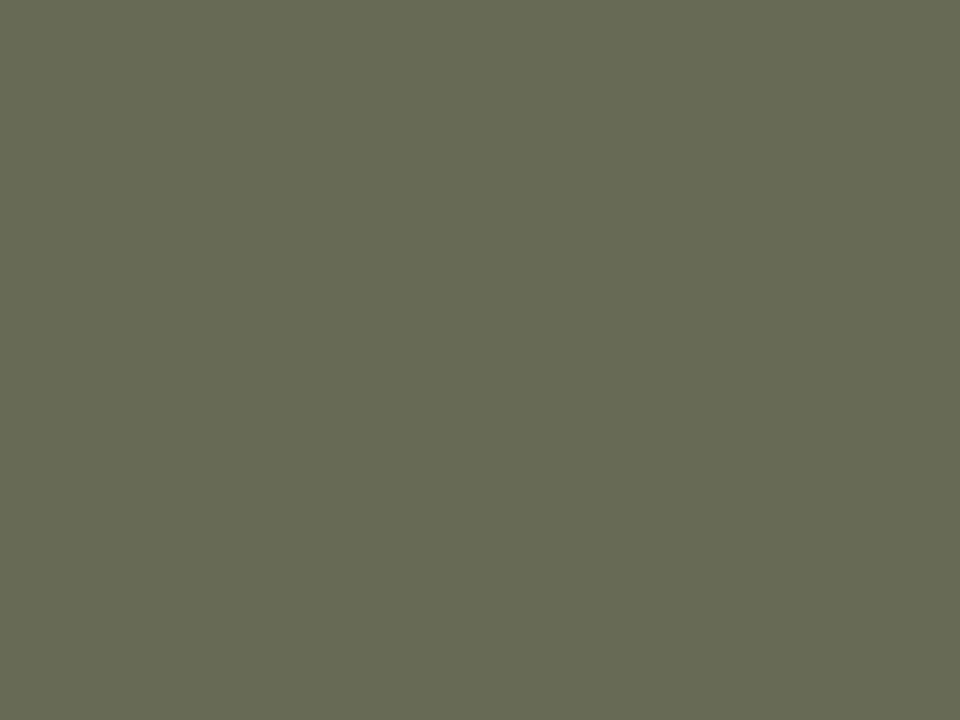 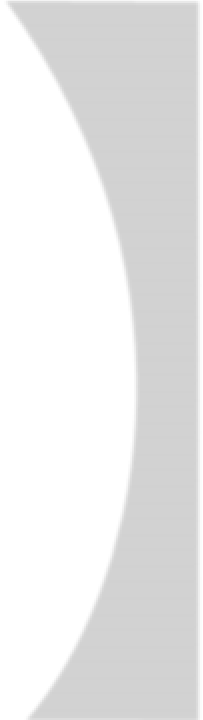 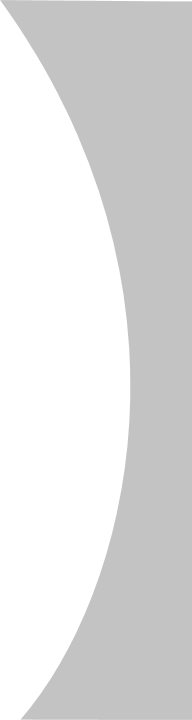 Advantages of Kranz anatomy:
Main function of kranz anatomy to provide a
site in which co2 concentrated around rubisco
and avoiding photorespiration mechanism.
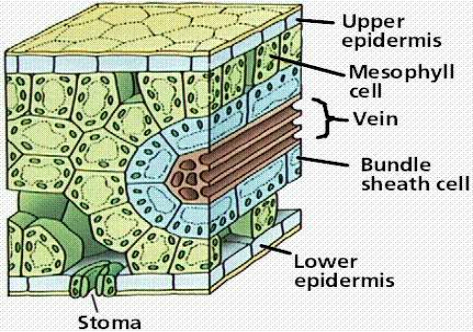 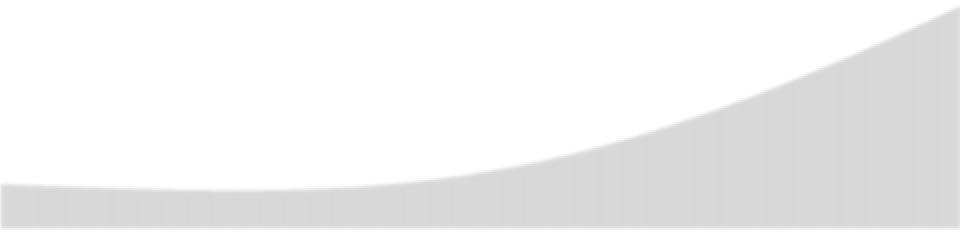 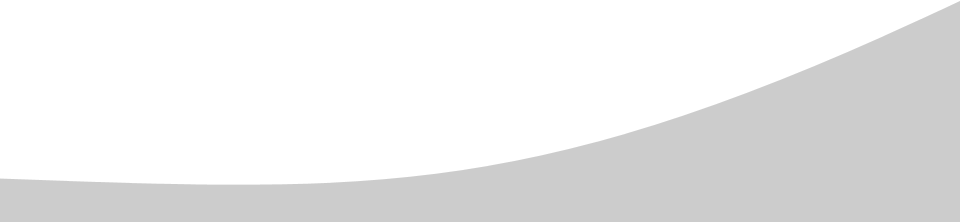 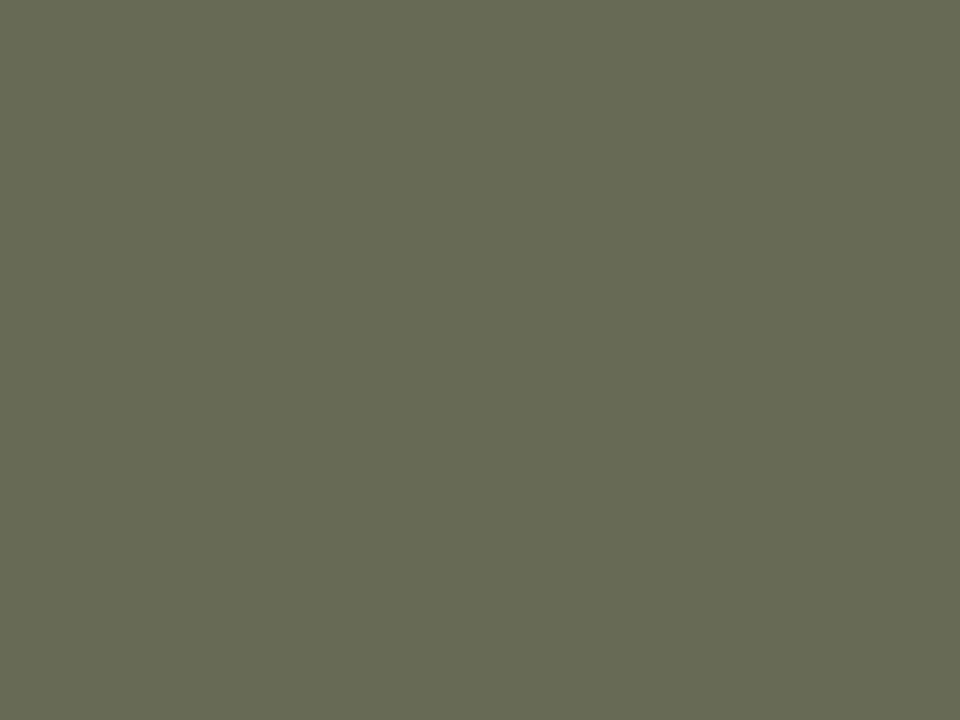 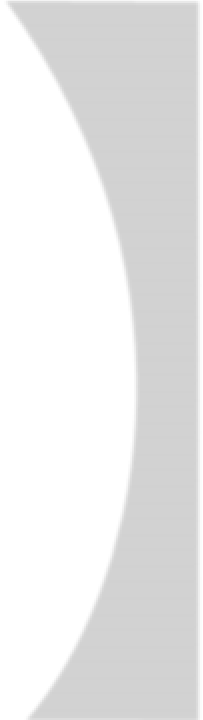 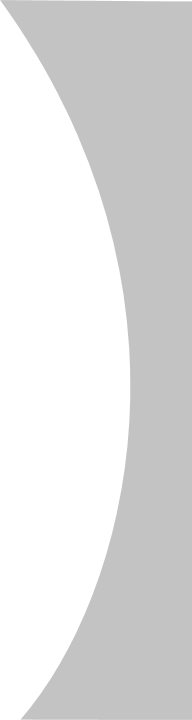 Mechanism:
First step:
Conversion of (PEP) into oxaloacetic acid
In this step co2 react with phosphoenol pyruvic
acid to form oxaloacetic acid.
This reaction take place in the presence of
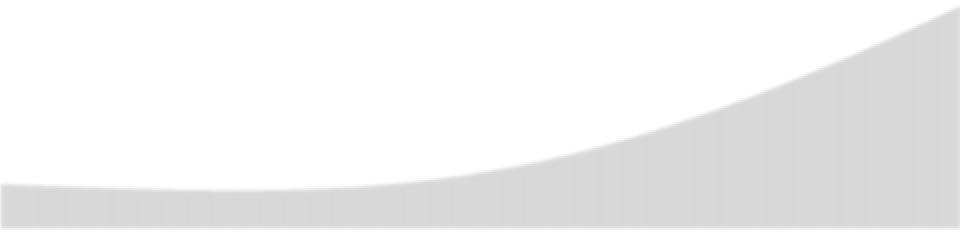 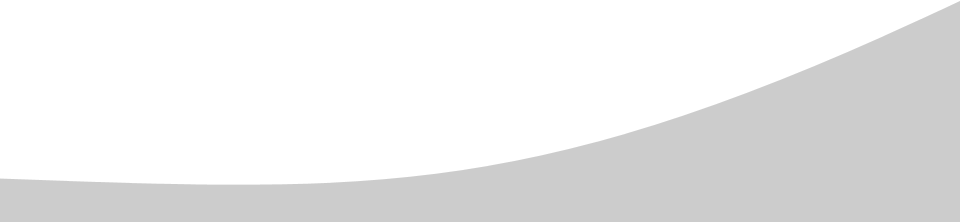 enzyme phosphoenol pyruvate corboxylase.
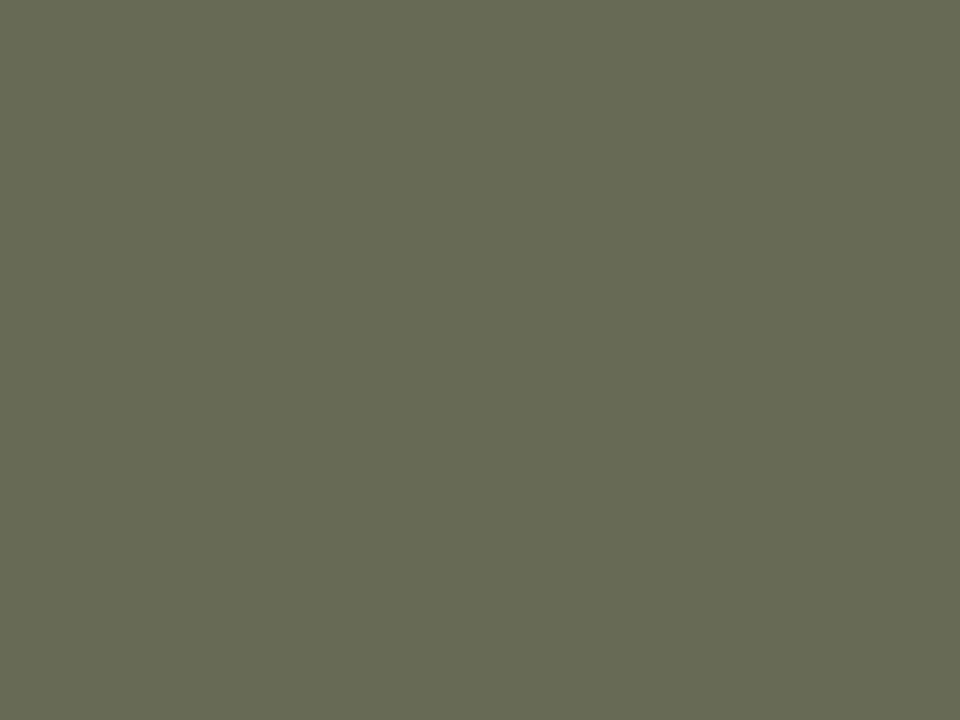 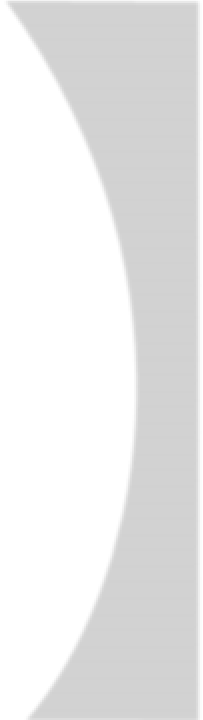 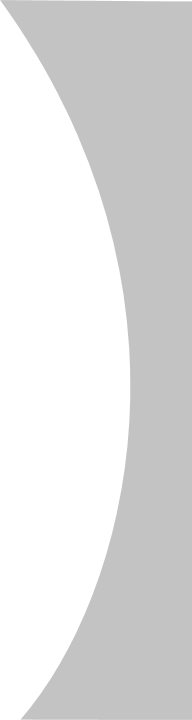 Mechanism:
2ND Step:
Conversion of OAA into Malate:
Oxaloacetic acid is converted into malate.
This reaction  is catalyzed by malate
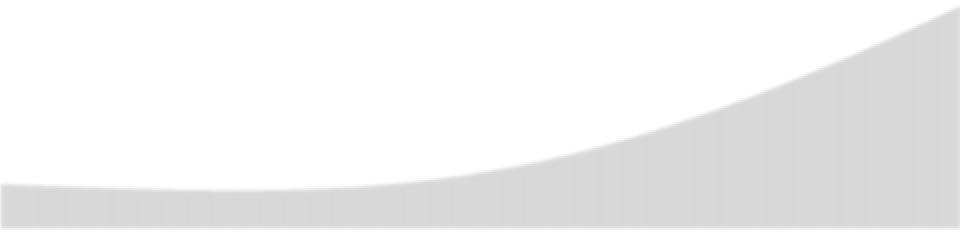 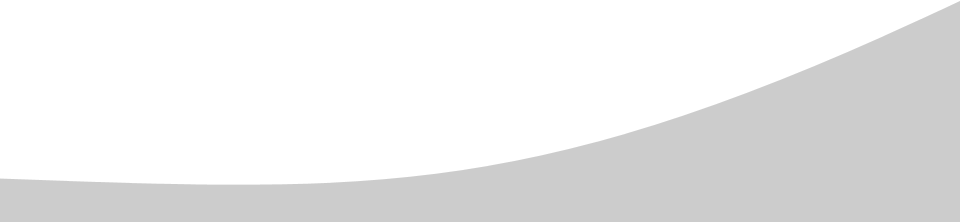 dehydrogenase.
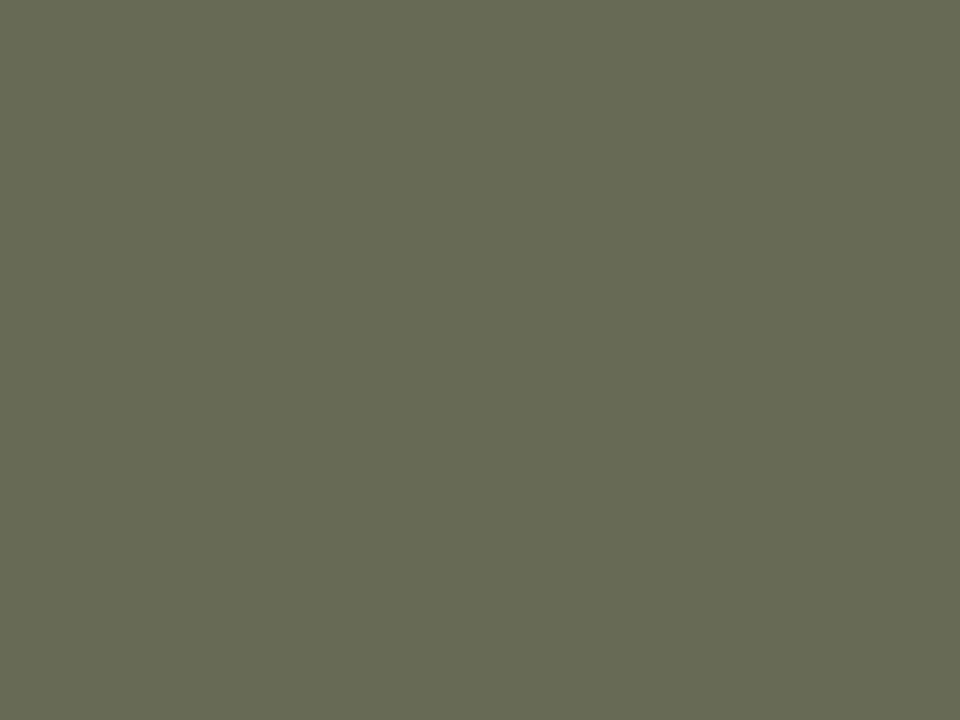 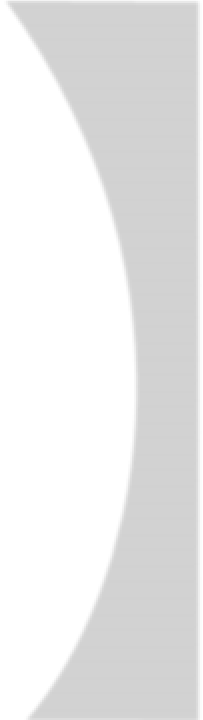 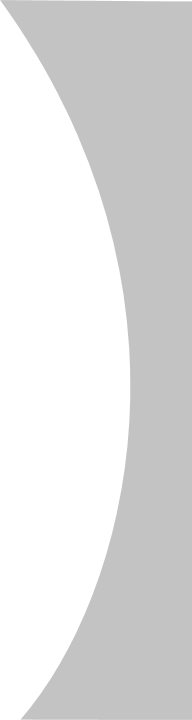 Mechanism:
3
step:
rd
Conversion of malate into pyruvic acid:
Malate is transported into bundle sheat cell. In
bundle sheat cell it is converted into pyruvic
acid by releasing Co2.
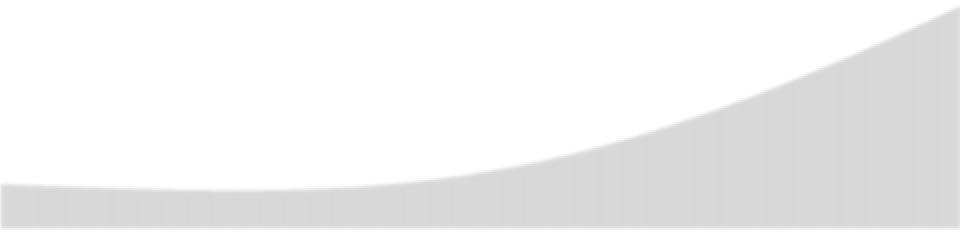 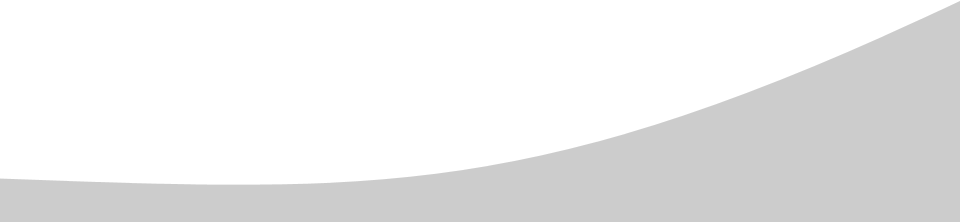 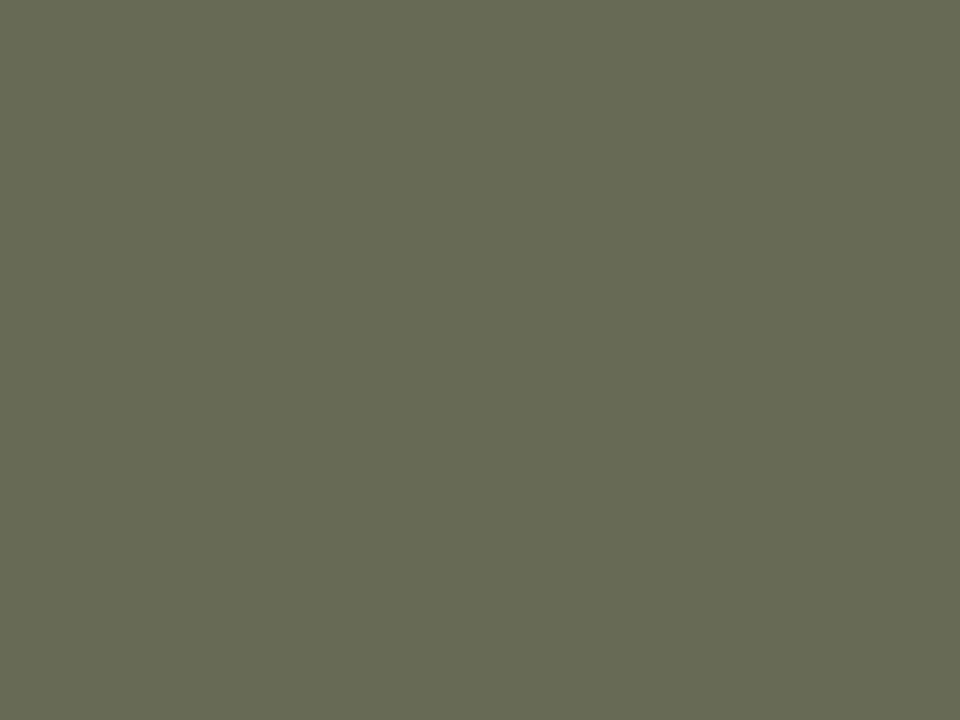 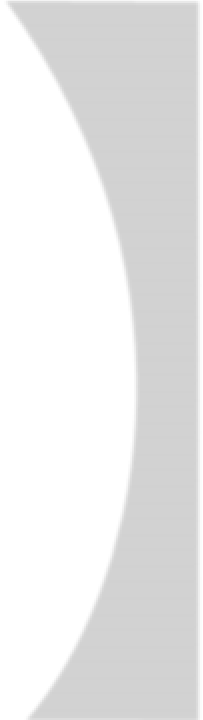 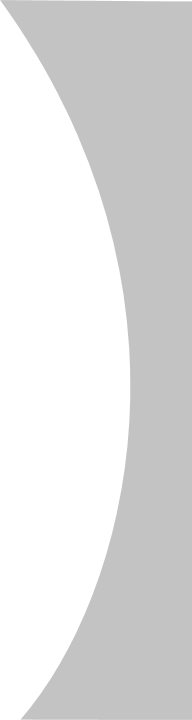 Mechanism:
4
step:
th
Conversion of pyruvic acid into PEP:
Pyruvic acid react with ATP and regenerate
phosphoenol pyruvate.
This reaction take place in the presence of
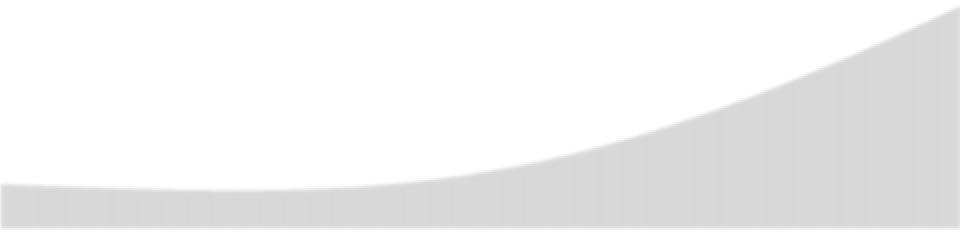 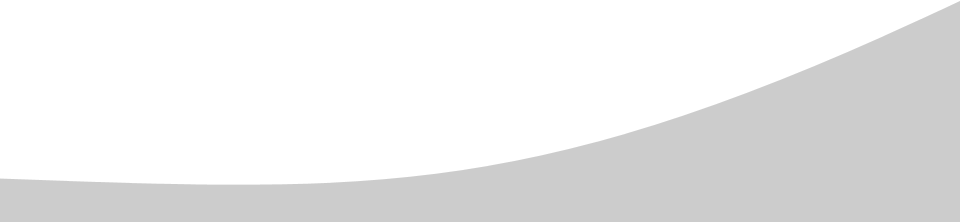 pyruvate orthophosphate dikinase.
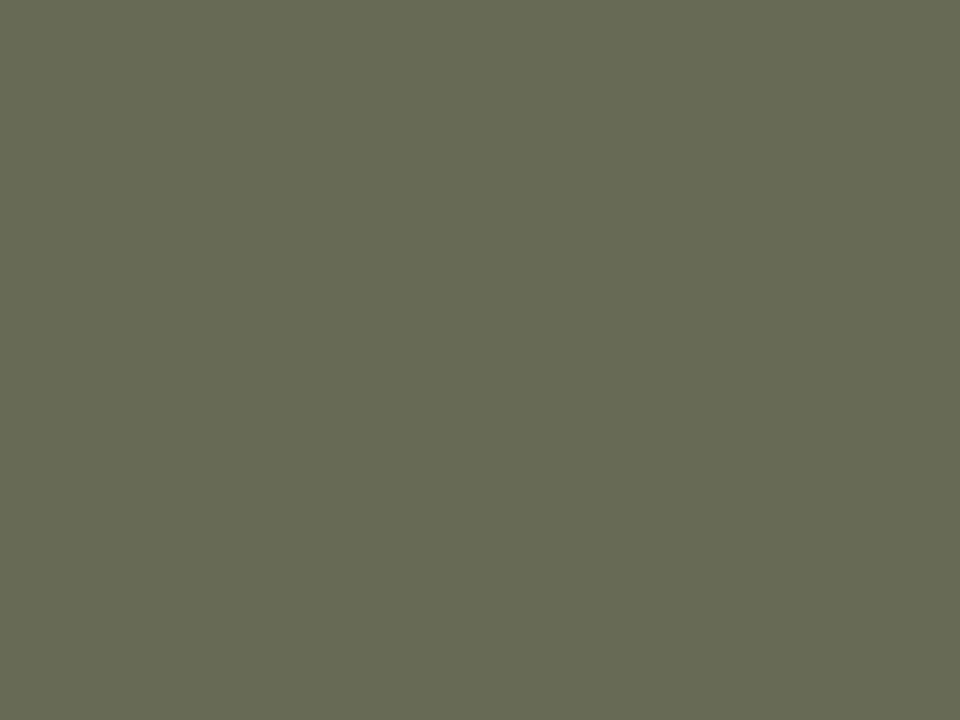 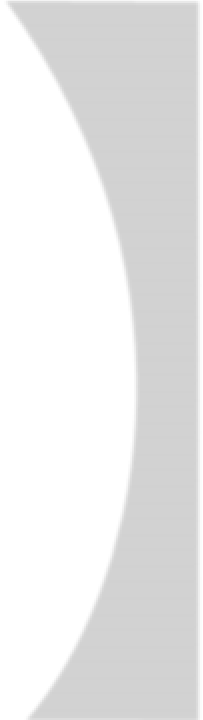 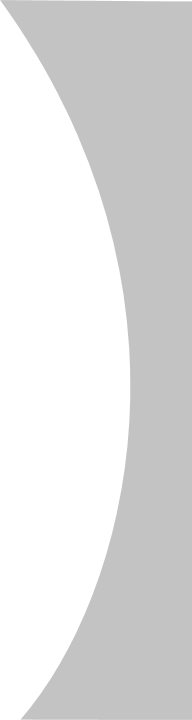 C4 mechanism
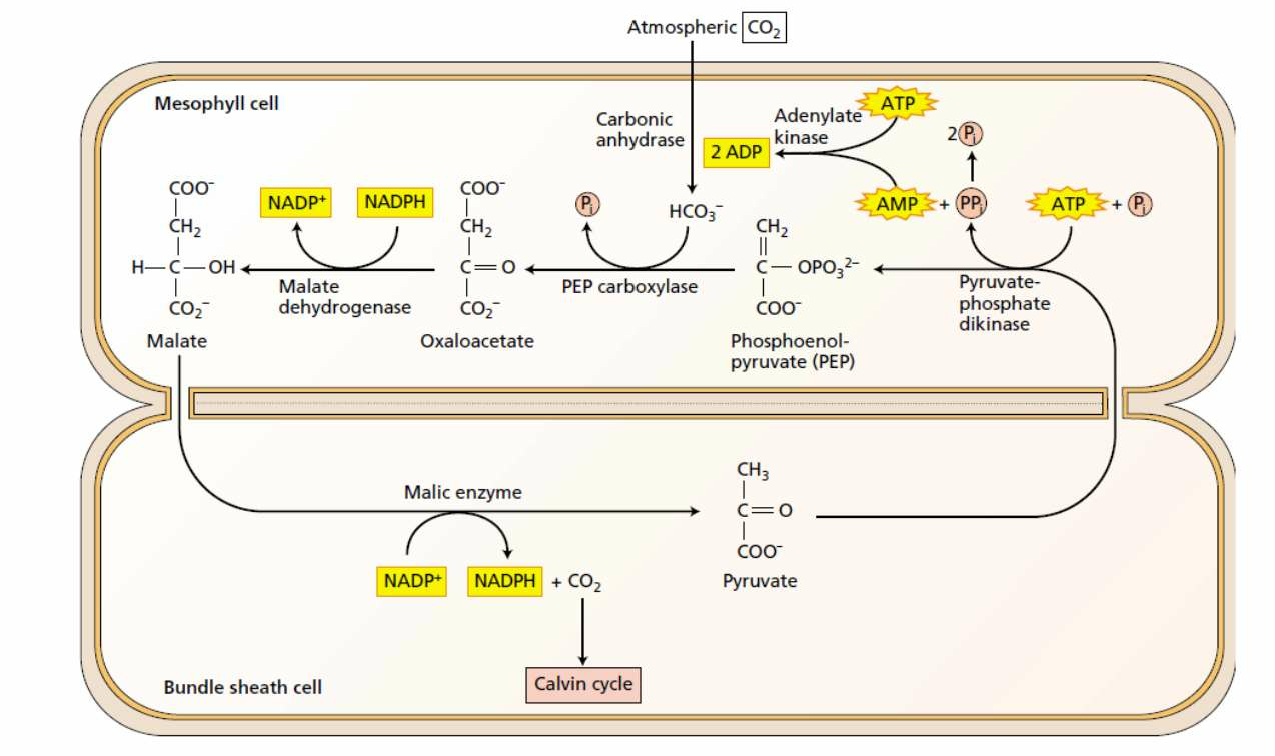 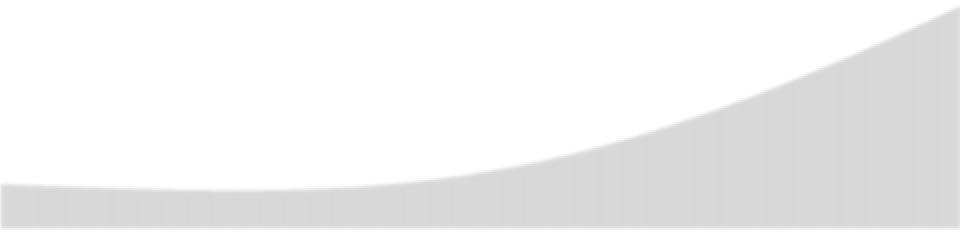 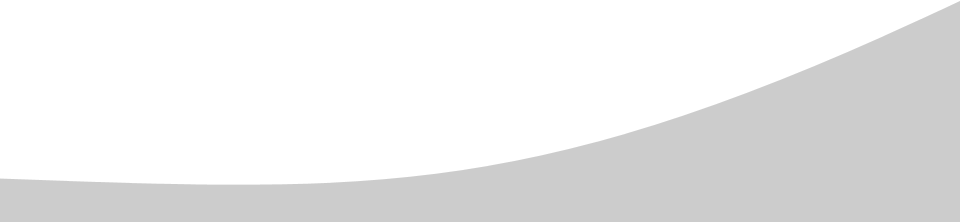 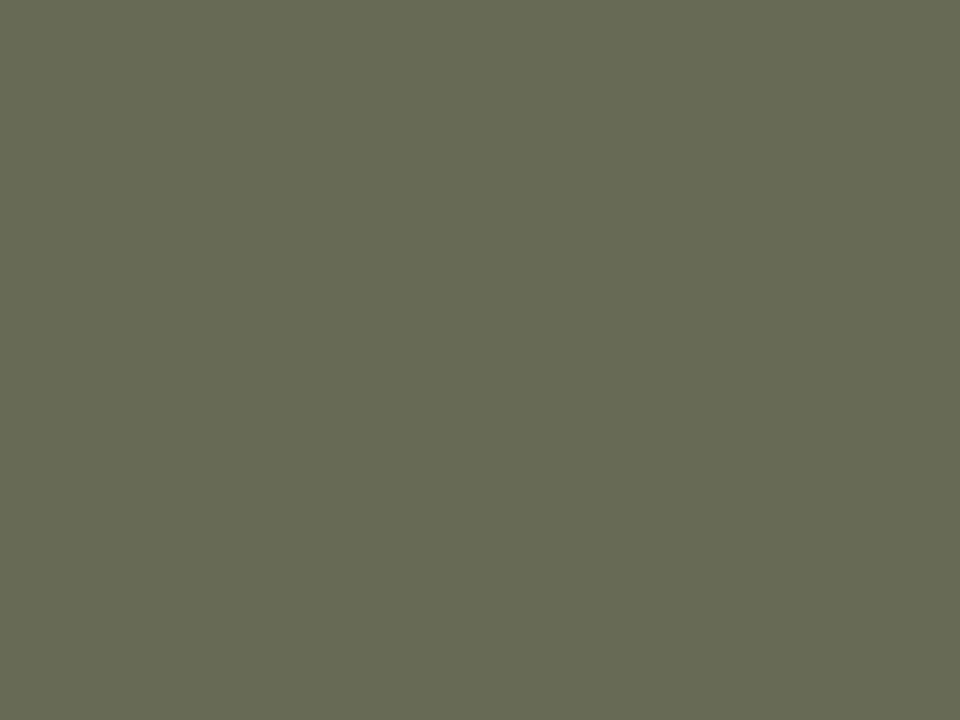 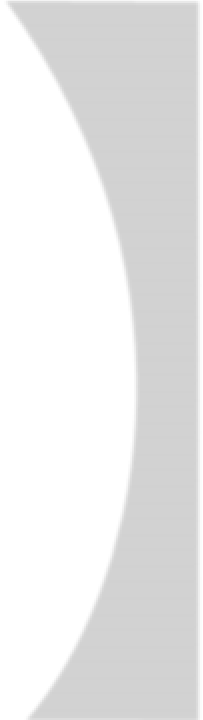 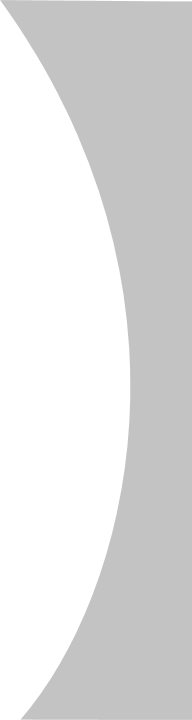 C4 mechanism:
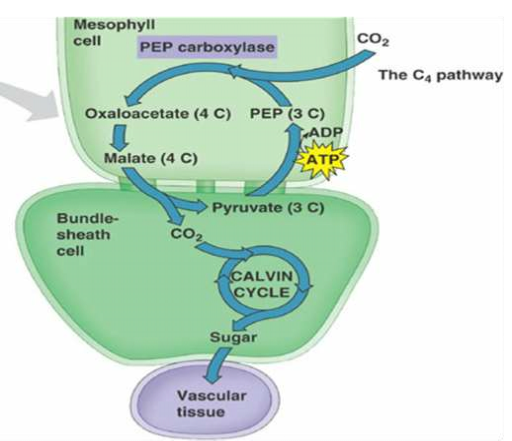 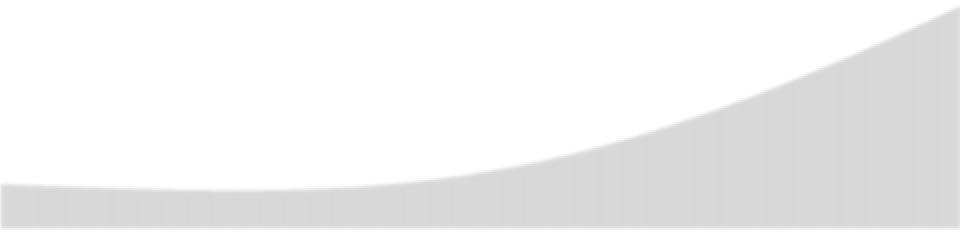 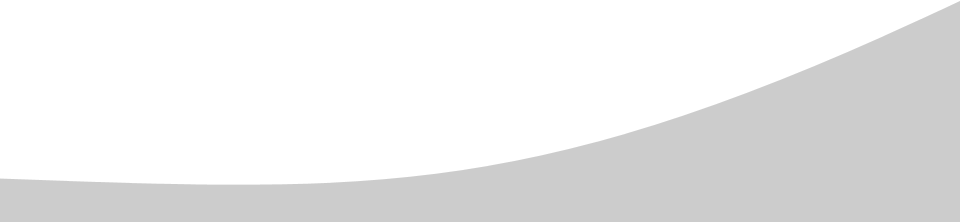 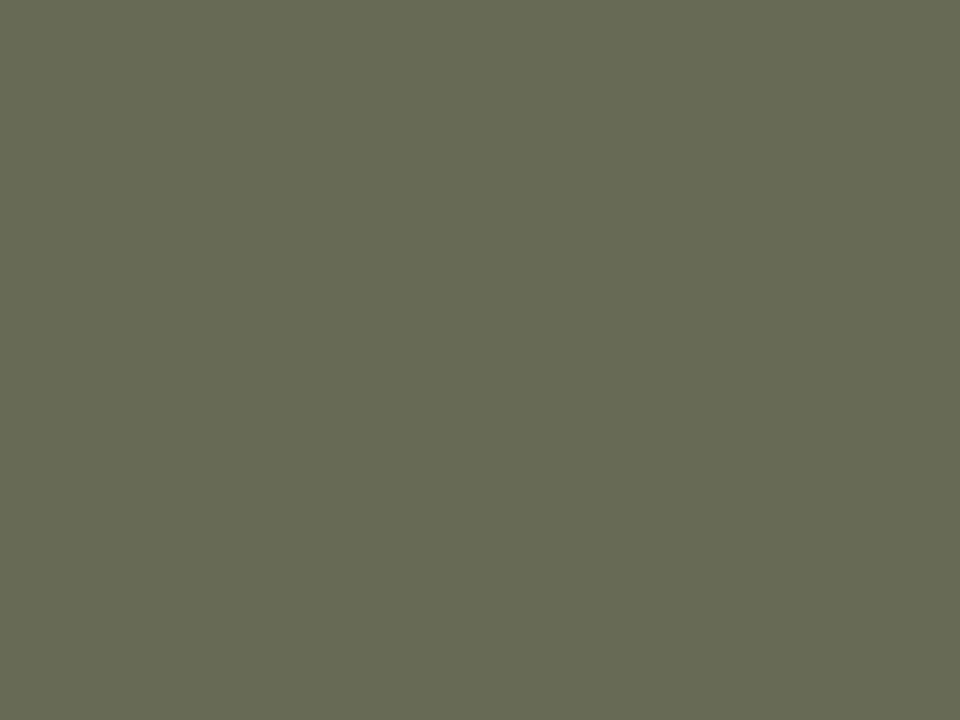 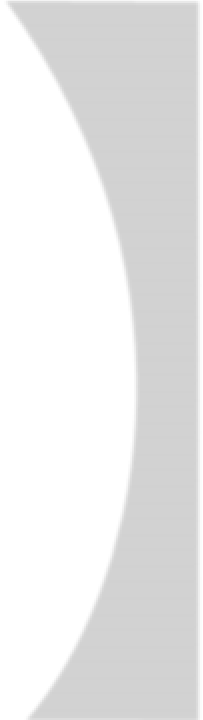 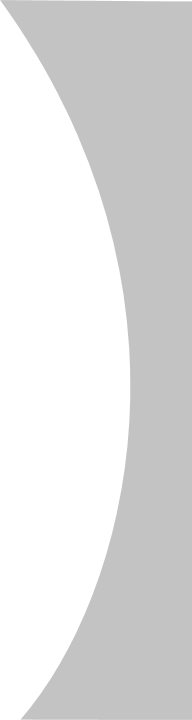 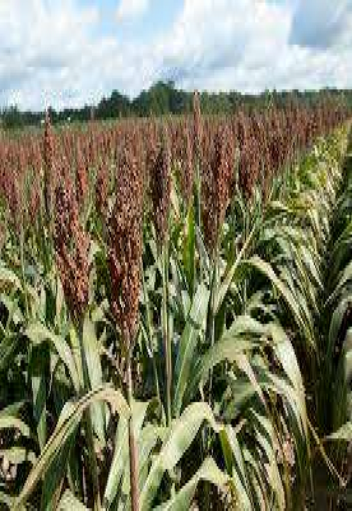 C4 Plants
Maize
Sugarcane
Millet
Sorghum
Grass species
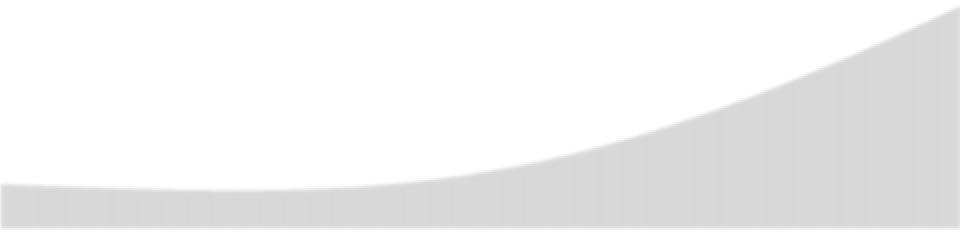 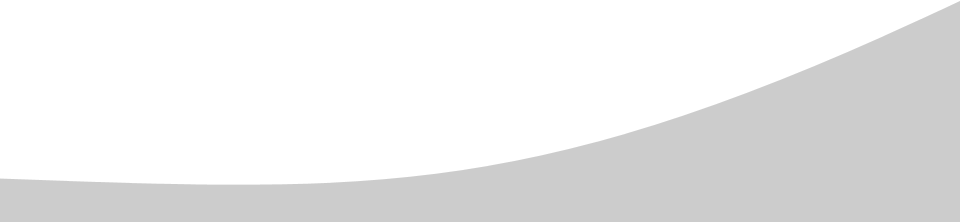 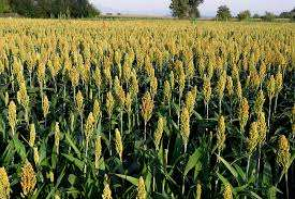 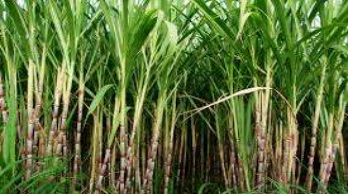 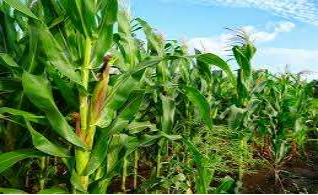 Crassulacean acid metabolism (CAM) (Part 1)
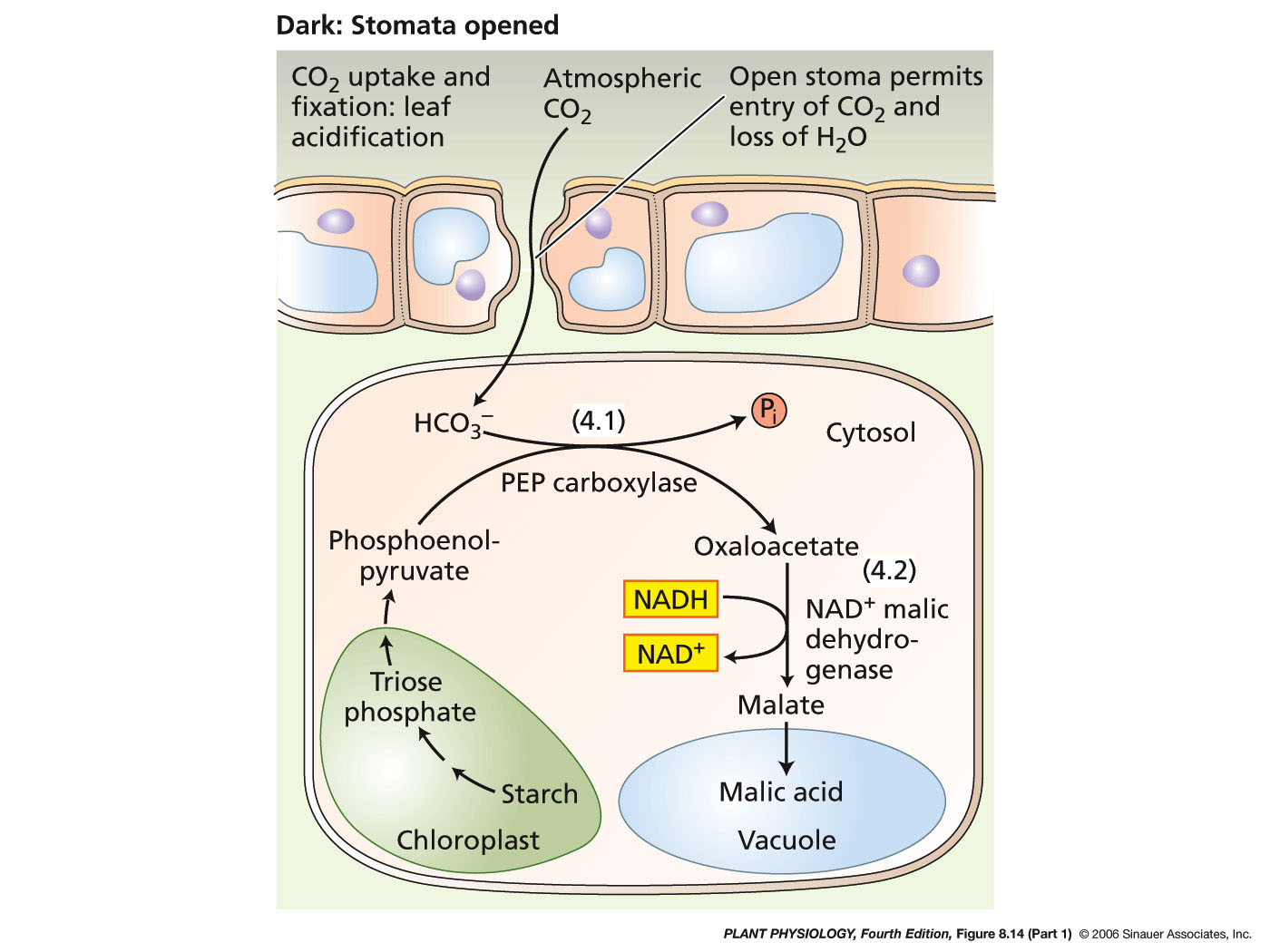 Starch is degraded at night to form PEP, a 3-carbon compound. 

PEP combines with HCO3- (hydrated CO2 from atm). Reaction is catalyzed by PEP-carboxylase. 

The 4-carbon acid (OAA) is converted to Malate where it is actively (ATP) pumped into vacuole and stored as malic acid.

Acidity (and malic acid concentration) of vacuole builds up at night as reaction proceeds.
[Speaker Notes: pp4e-fig-08-14-1.jpg]
Crassulacean acid metabolism (CAM) (Part 2)
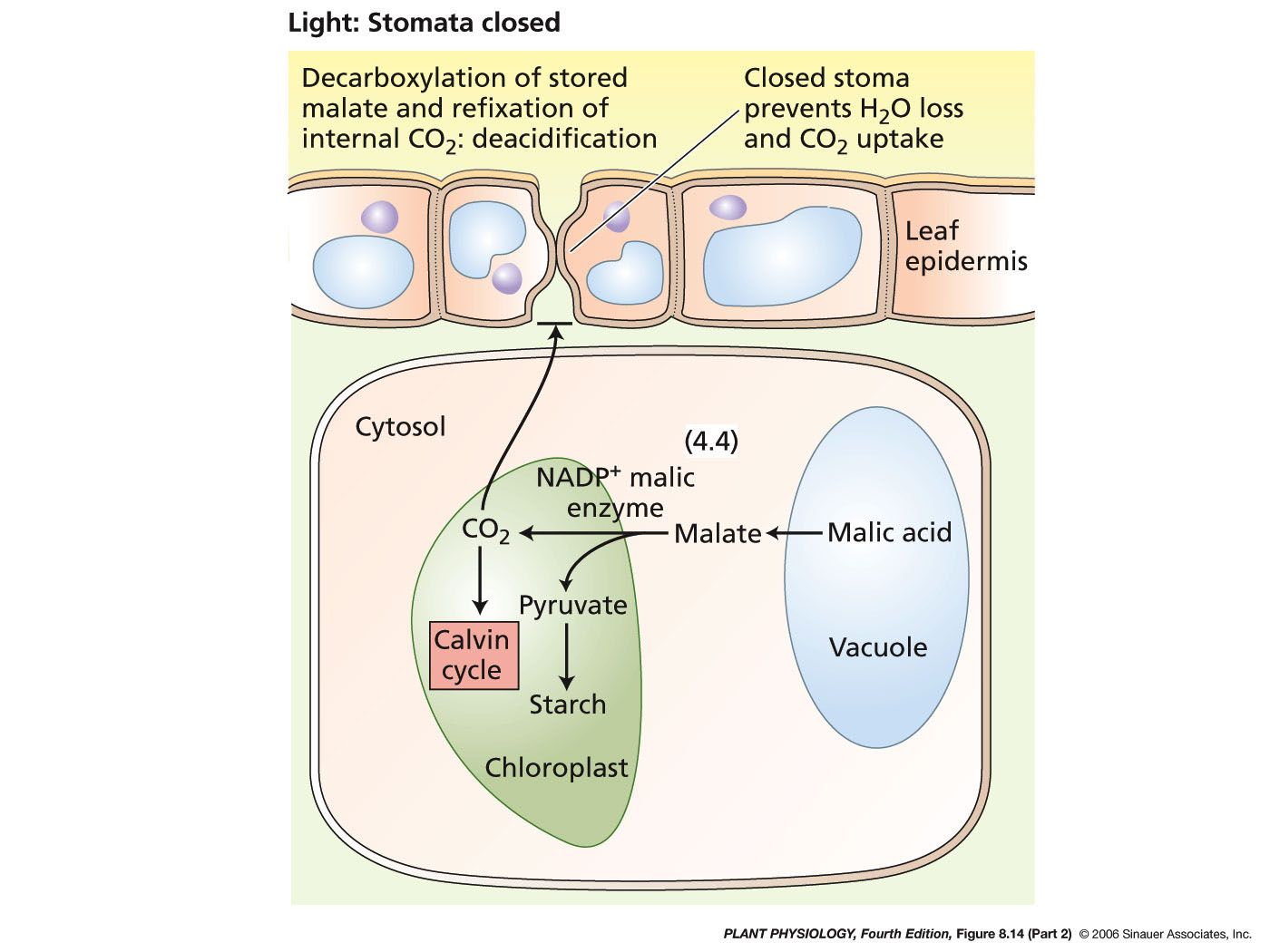 The next morning, stomates close, and malic acid is transported out of vacuole and decarboxylated to Pyruvate.

CO2 concentration builds inside tissues where it diffuses to chloroplasts to be assimilated by Rubisco in Calvin cycle.

Some of the starch that is built up during day is converted at night to PEP.
[Speaker Notes: pp4e-fig-08-14-2.jpg]
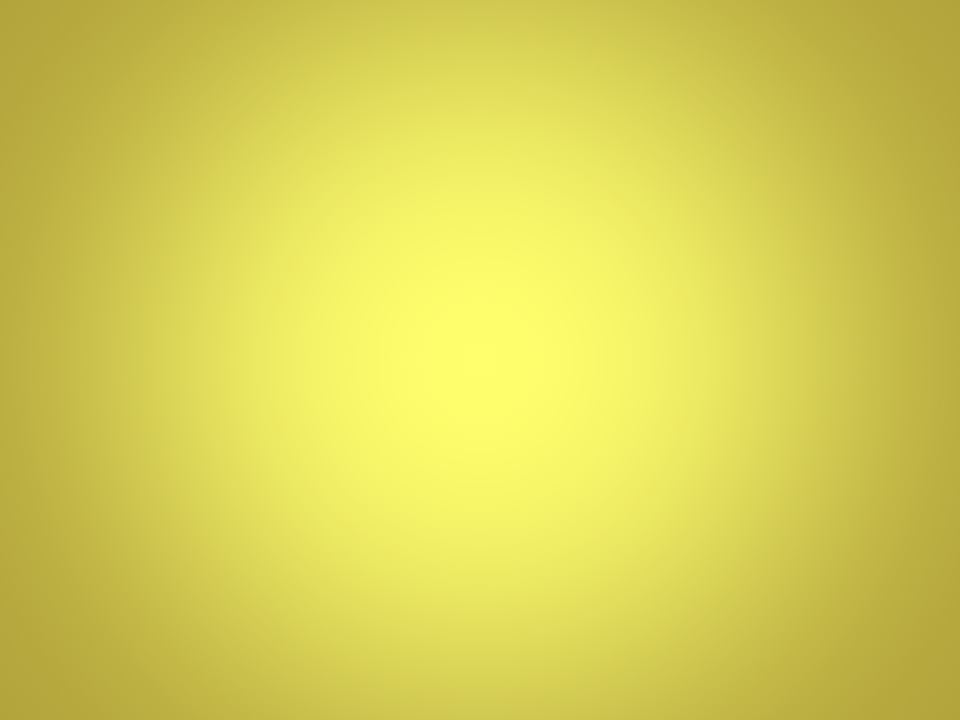 It’s all in
the timing!
C4 vs CAM  Summary
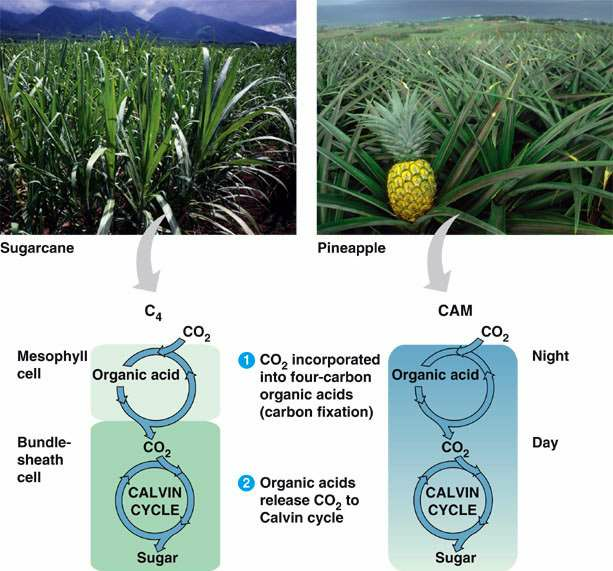 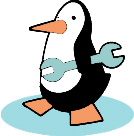 C4 plants
separate 2
steps of C
CAM plants
fixation
separate 2
anatomically
steps of C
in 2 different
fixation
cells
temporally
at
2 different
times
1/14/2015 11:17 AM
9